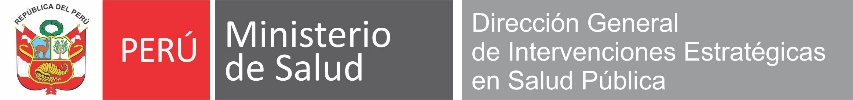 PROGRAMA PRESUPUESTAL ARTICULADO NUTRICIONAL
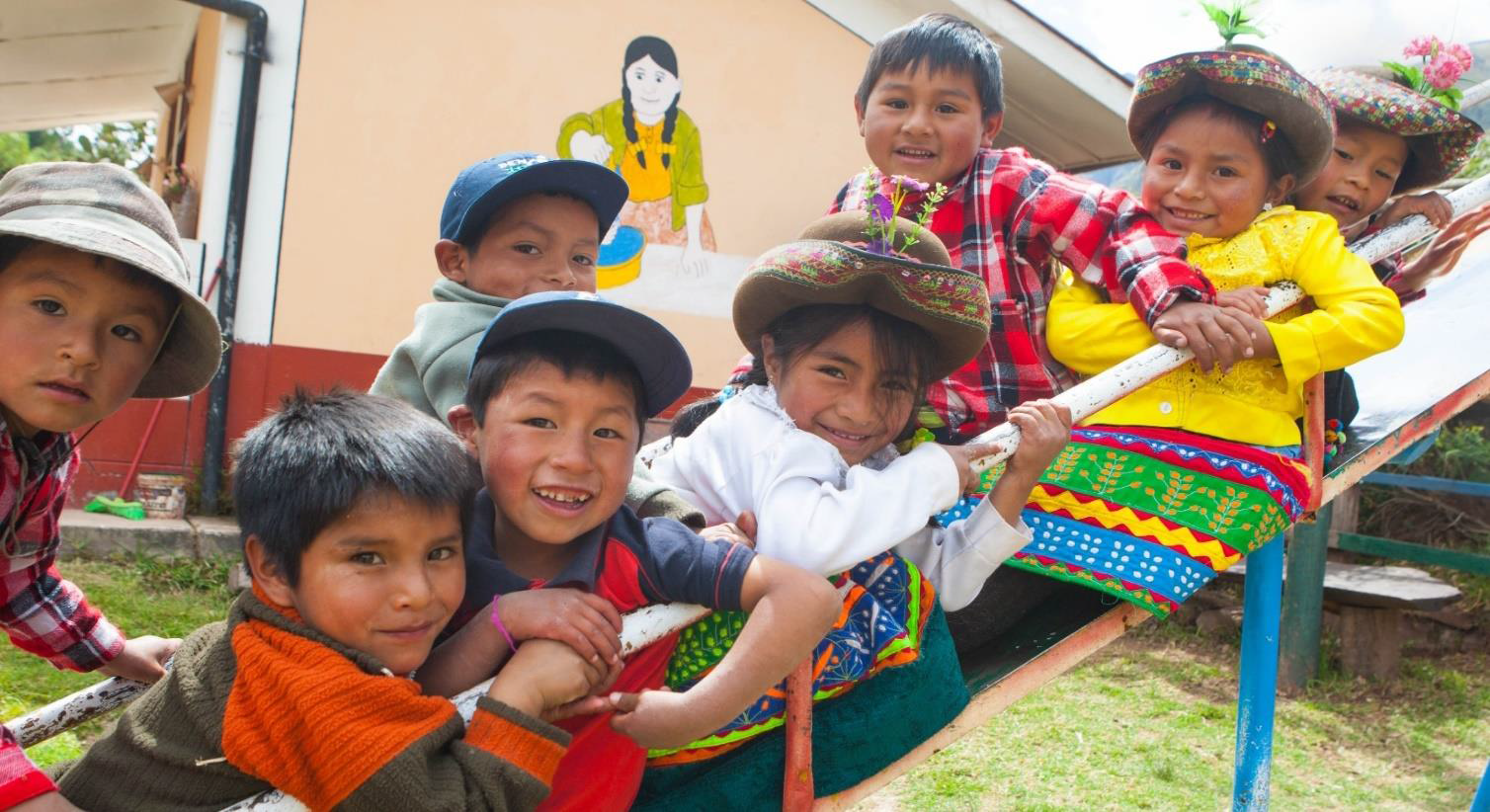 Producto: SERVICIOS DE CUIDADO DIURNO ACCEDEN AL CONTROL DE CALIDAD NUTRICIONAL DE LOS ALIMENTOS

                         Responsable:  Lic. Madelaine Sánchez V.
                                        CENAN /INS
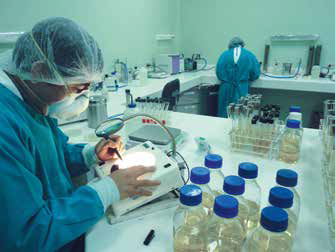 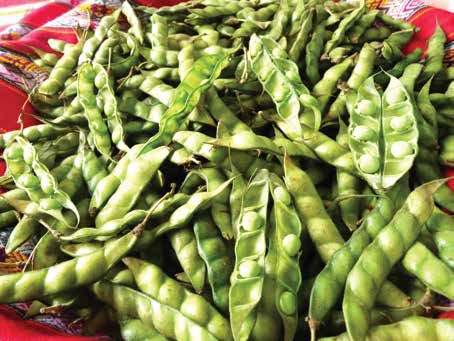 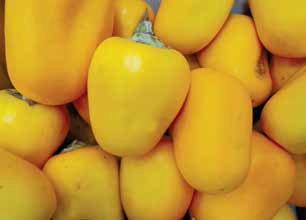 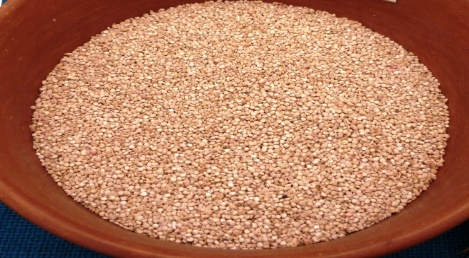 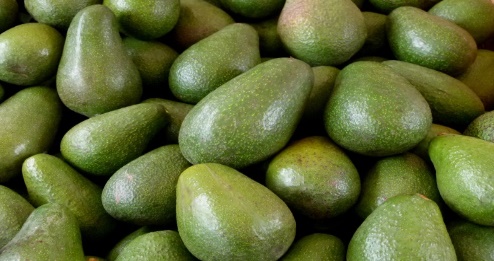 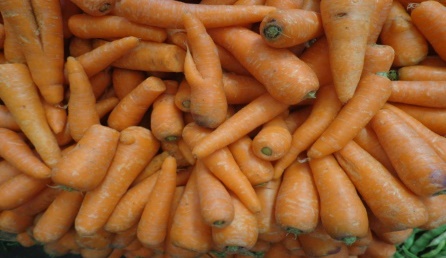 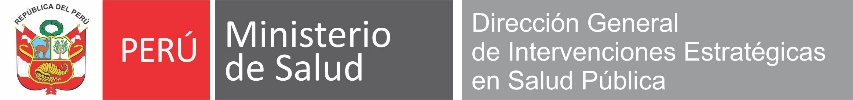 DEFINICIONES OPERACIONALES
SUBFINALIDADES DEL PRODUCTO:
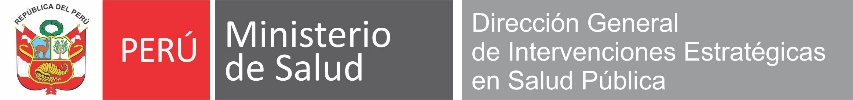 INSPECCION A ESTABLECIMIENTOS QUE ALMACENAN, PREPARAN Y/O DISTRIBUYEN ALIMENTOS PARA PROGRAMAS SOCIALES
FOR-CENAN 213
PVL
REPORTE TECNICO
VERIFICACION DE LAS INSTALACIONES, BUENAS PRACTICAS DE MANIPULACION Y  ALMACENAMIENTO DE ALIMENTOS.
FOR-CENAN 214
CUNA MAS
NIVEL REGIONAL :  DIRESA/GERESA/DISA/RED/MICRORRED
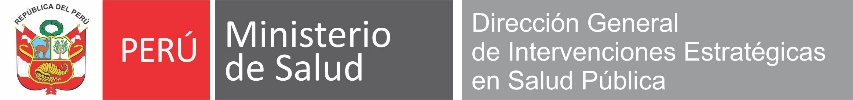 CRITERIO DE PROGRAMACION:
NIVEL REGIONAL : DIRESA/GERESA/DISA/RED/MICRORRED
NIVEL RED/MICRORRED
NIVEL DIRESA/GERESA/DISA
PVL
02 REPORTES TECNICOS X C/U
01 REPORTE TECNICO CONSOLIDADO ANUAL
100%
02 REPORTES TECNICOS X C/U
CUNA MAS
01 INFORME DE ASISTENCIA TECNICA (CAPACITACION Y SEGUIMIENTO AL 100% REDES /MR
EJEMPLO: 05 CUNAMAS Y 02 PVL
EN EL AÑO: 10 REPORTES TECNICOS PNCM
                  04 REPORTES TECNICOS  PVL
UNIDAD DE MEDIDA DEL PRODUCTO: REPORTE TECNICO
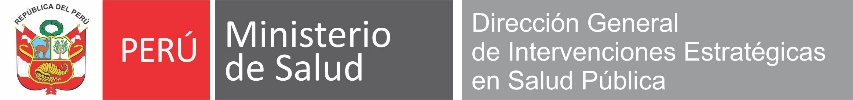 EVALUACION NUTRICIONAL A ESTABLECIMIENTOS QUE  PREPARAN Y/O DISTRIBUYEN ALIMENTOS PARA PROGRAMAS SOCIALES
FOR-CENAN 238
DETERMINAR LA CALIDAD NUTRICIONAL DE LAS PREPARACIONES  Y/O RACIONES A TRAVES DEL PESAJE DE LOS INGREDIENTES DE LA PREPARACION O RACION , ESTIMAR LA COMPOSICION NUTRICIONAL
REPORTE TECNICO
CUNA MAS
TABLAS PERUANAS DE COMPOSICION DE ALIMENTOS
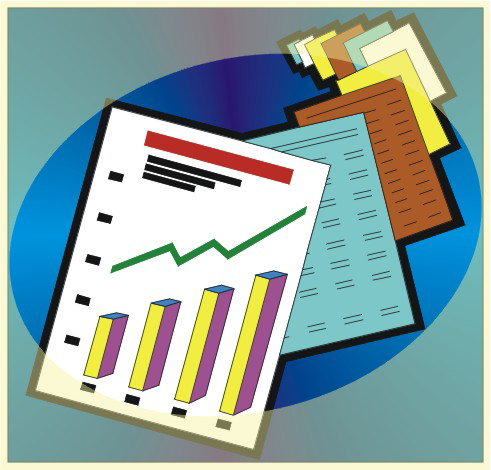 NIVEL REGIONAL :  DIRESA/GERESA/DISA/RED/MICRORRED
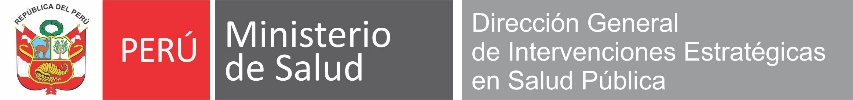 CRITERIO DE PROGRAMACION:
NIVEL REGIONAL : DIRESA/GERESA/DISA/RED/MICRORRED
NIVEL RED/MICRORRED
NIVEL DIRESA/GERESA/DISA
PVL
01 REPORTE TECNICO X C/U
01 REPORTE TECNICO CONSOLIDADO ANUAL
100%
02 REPORTES TECNICOS X C/U
CUNA MAS
01 INFORME DE ASISTENCIA TECNICA (CAPACITACION Y SEGUIMIENTO AL 100% REDES /MR
EJEMPLO: 05 CUNAMAS Y 02 PVL (SERVICIOS DE ASISTENCIA ALIMENTARIA ALMACENA/DISTRIBUYE PVL DISTRITAL)
EN EL AÑO: 10 REPORTES TECNICOS PNCM
                     02 REPORTES TECNICOS  PVL
UNIDAD DE MEDIDA DEL PRODUCTO: REPORTE TECNICO
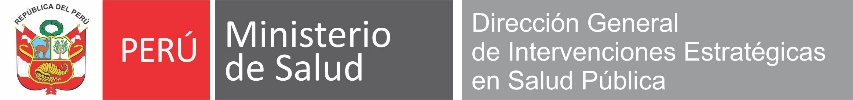 LISTADO DE BIENES Y SERVICIOS
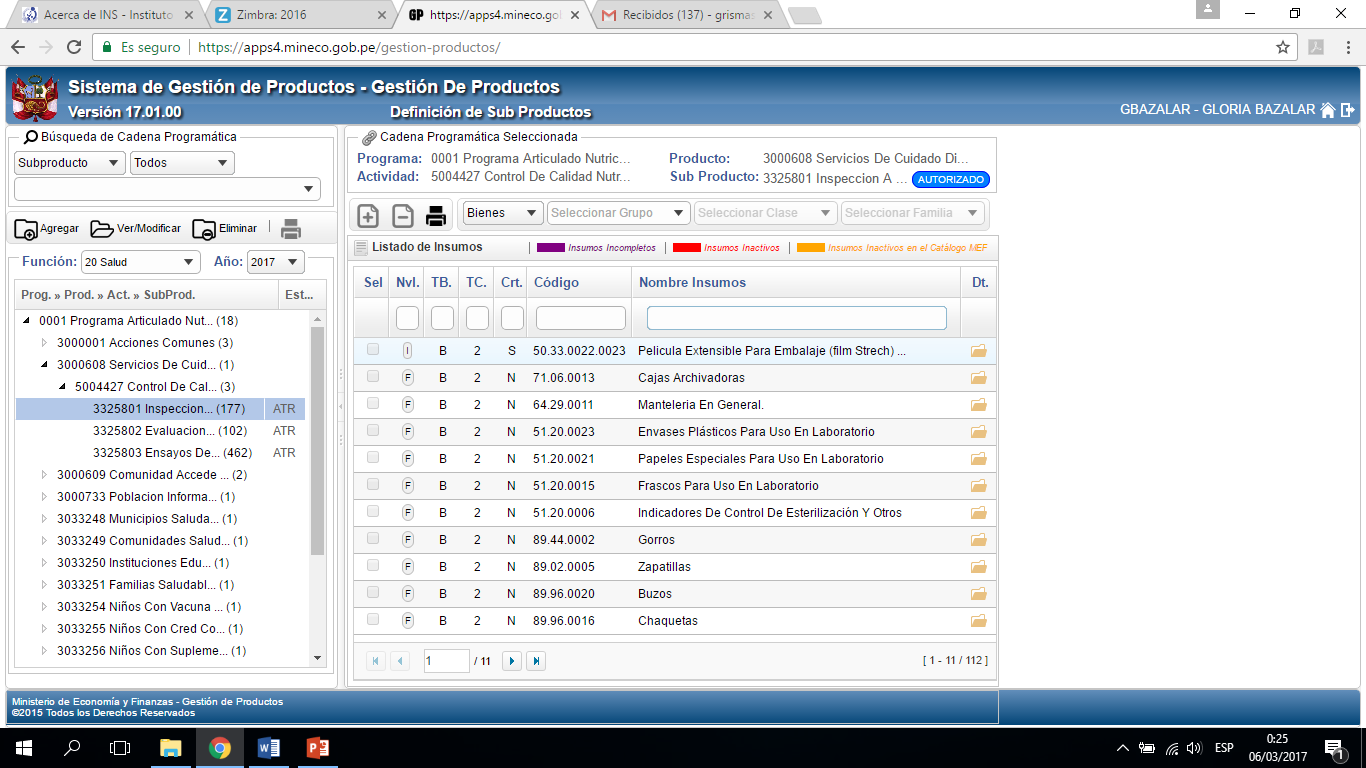 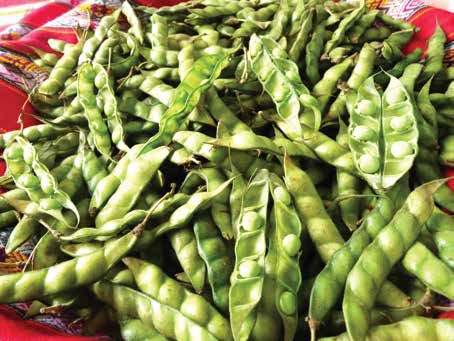 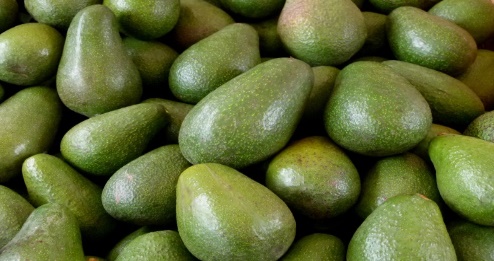 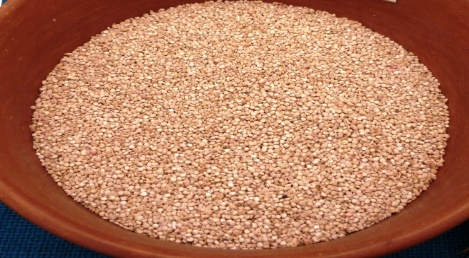 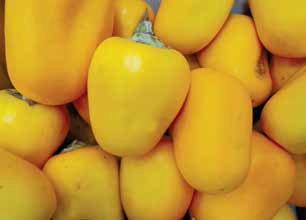 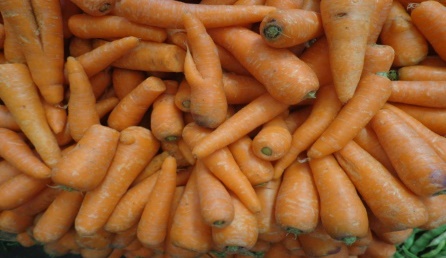 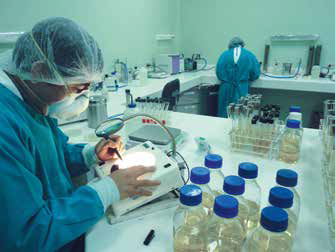 GRACIAS…
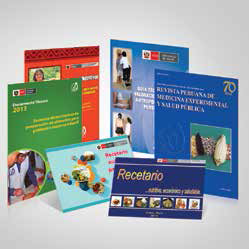 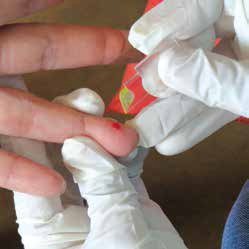